HR Delivery Models of the Future
Understand what matters when redesigning HR.
SAMPLE
Learn about becoming a member
McLean & Company is a research and advisory firm providing practical solutions to human resources challenges via executable research, tools and advice that have a clear and measurable impact on your business. © 1997 - 2016 McLean & Company. McLean & Company is a division of Info-Tech Research Group
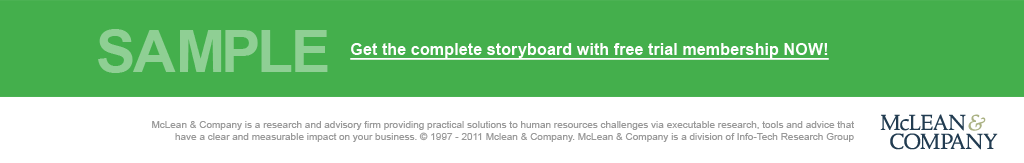 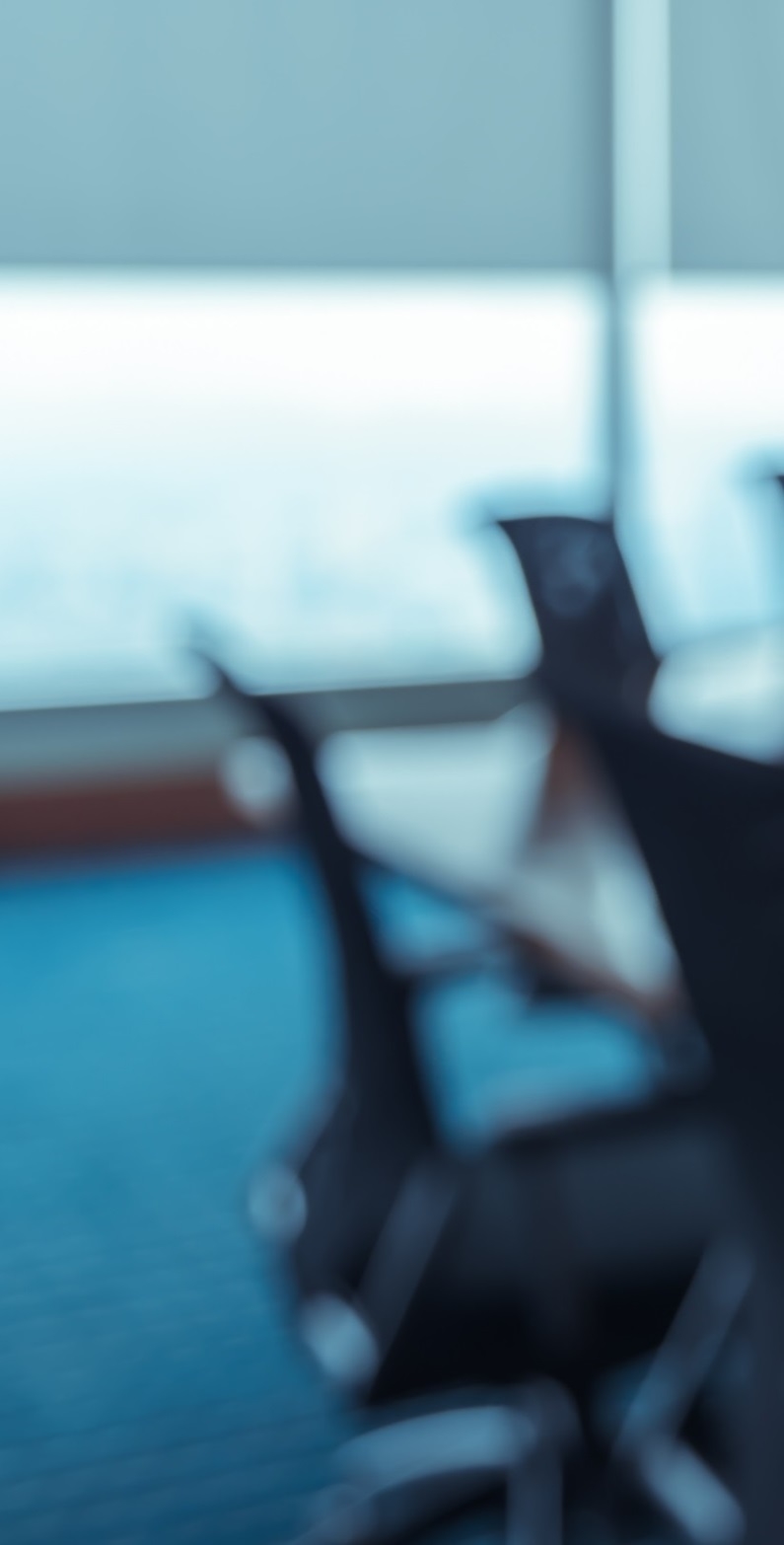 EXECUTIVE SUMMARY
Walk away from this blueprint with:
Situation
Organizations are demanding greater strategic value from HR, often while looking to simultaneously control costs. 
HR’s delivery model is a cornerstone of its competitive advantage and performance, allowing HR to support the people strategy and organizational goals. 
Complication
HR executives struggle to find the right delivery model and often view the 3-prong model as an end goal. 
This delivery model often fails to realize desired results; while in some cases it was not implemented properly, at times it is not the right model in the first place. 
Organizations have unique operating environments and strategies, but have focused on adopting universal HR delivery models. 
Resolution
There is no single HR model – HR’s delivery model should be designed to the organization. 
There are four factors impacting the design of HR’s delivery model: 
 Aligning HR’s delivery model to support organizational goals and complement the broader organizational design. 
Clearly defining HR’s purpose to maximize its contributions to the organization. 
Establishing the degree of agility required to quickly adapt and respond to changes within the operating environment.
Ensuring efficient delivery of services through automation, digital services, and focusing on employee experiences.
Understanding of why the 3-prong model does not fit every organization
Knowledge of what to consider when designing your own model
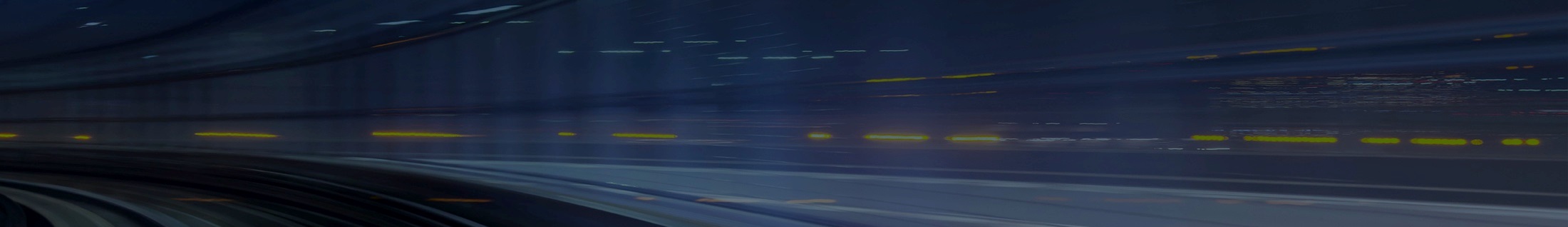 MCLEAN & COMPANY OFFERS VARIOUS LEVELS OF SUPPORT TO BEST SUIT YOUR NEEDS
CONSULTING
WORKSHOP
GUIDED IMPLEMENTATION
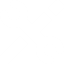 DIY 
TOOLKIT
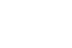 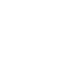 “Our team does not have the time or the knowledge to take this project on. We need assistance through the entirety of this project.”
“We need to hit the ground running and get this project kicked off immediately. Our team has the ability to take this over once we get a framework and strategy in place.”
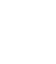 “Our team knows that we need to fix a process, but we need assistance to determine where to focus. Some check-ins along the way would help keep us on track.”
“Our team has already made this critical project a priority, and we have the time and capability, but some guidance along the way would be helpful.”
Diagnostics and consistent frameworks used throughout all four options
McLean & Company has identified four factors driving the need for divergent HR delivery models
Alignment with the organization
Clear HR purpose
Custom HR Delivery Model
Efficient delivery of services
Agility of design
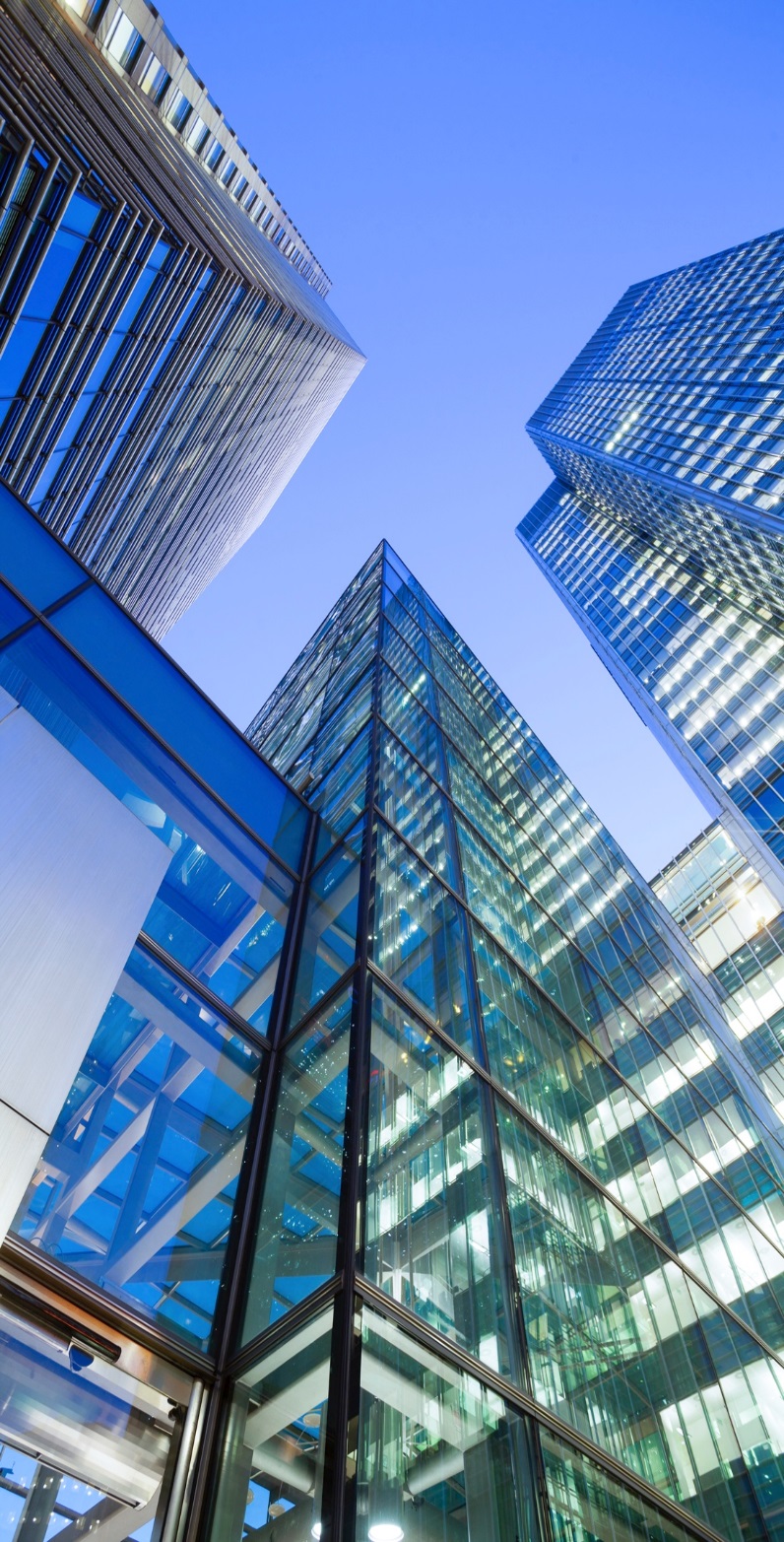 SAMPLE SLIDES
HR struggles to find the right delivery model
HR’s work is largely tactical
Transactional work is required by HR, and 60-70% of HR’s time and cost are spent on transactional activities (Roebroek, 2016), limiting HR’s ability to be strategic.
HR respondents are 1.9 times more likely than non-HR respondents to view their HR department as strategic 
(McLean & Company, 2016 Trends & Priorities, N=578).
Furthermore, stakeholders are twice as dissatisfied with HR’s strategic initiatives compared to tactical 
(McLean & Company, HRSM, N=1,471).
HR views structure as fixed and hard to modify
Often HR’s structure, or any organizational structure, is viewed as fixed and difficult to modify, causing significant disruption. However, even small structural modifications can have an impact and can deliver positive results.
A holistic view of the problem and the objective of structural changes is required. For example, what are the desired shifts in culture or changes to how HR works and collaborates?
HR is focused on supporting the organization, often neglecting to take the time to innovate itself. 
An agile delivery model is continuously changing and evolving.
HR is looking for a tried and tested HR model
Many HR departments have adapted the 3-prong model.
There is no ideal HR model – HR should be unique to the specific organization.
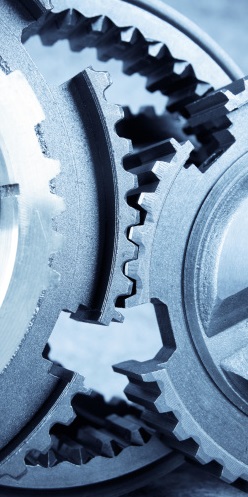 Incomplete understanding of the model led to poor implementation
The 3-prong model has been used excessively. With the intent of HR becoming more strategic and integrated within the organization, the 3-prong model has been adopted without:
Confirming BP, COE, and shared services were the right fit for the organization.
Clear delineation of work between BPs, COEs, and shared services. 
Preparing the broader organization and its leaders for the adoption of the model.
Ensuring HR continues to work together as a function to deliver value.
A true understanding the real function of a business partner. 
The required level of BP capabilities.
McLean & Company insight
The 3-prong model may sometimes be an excellent option, but it has often been adopted with flawed reasoning and execution despite the right intentions.
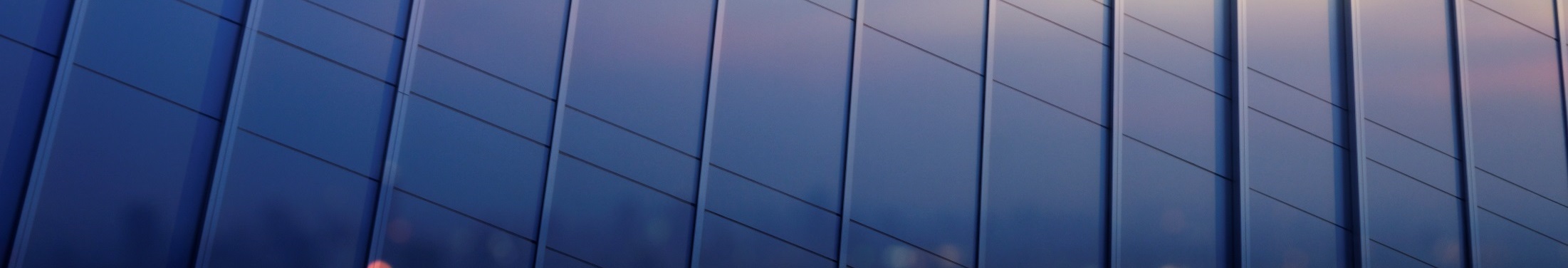 MCLEAN & COMPANY HELPS HR PROFESSIONALS TO:


“
Now, more than ever, 
HR leaders need to help their organizations maximize the value of their people.  
McLean & Company offers the tools, diagnostics, and programs to drive measurable results.

– Jennifer Rozon, 
Vice President, 
McLean & Company
Empower management to apply HR best practices
Maintain a progressive set of 
HR policies & procedures


“
Develop effective talent acquisition & retention strategies
Demonstrate the business impact of HR


Stay abreast of HR trends & technologies
Build a high performance culture
Sign up to have access to our extensive selection of practical solutions for your HR challenges
LEARN ABOUT BECOMING A MEMBER
Toll Free: 1-877-281-0480
hr.mcleanco.com
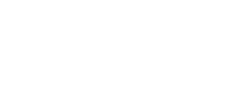 SAMPLE